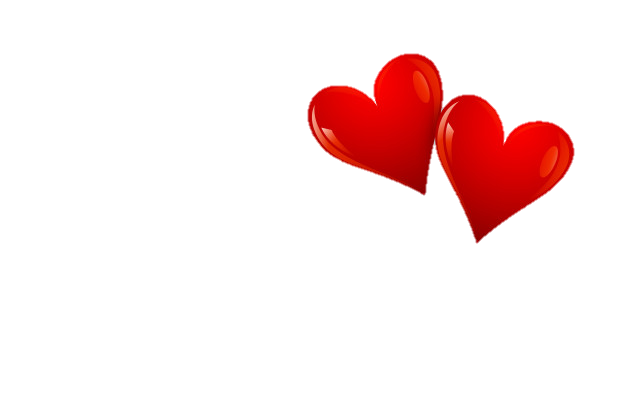 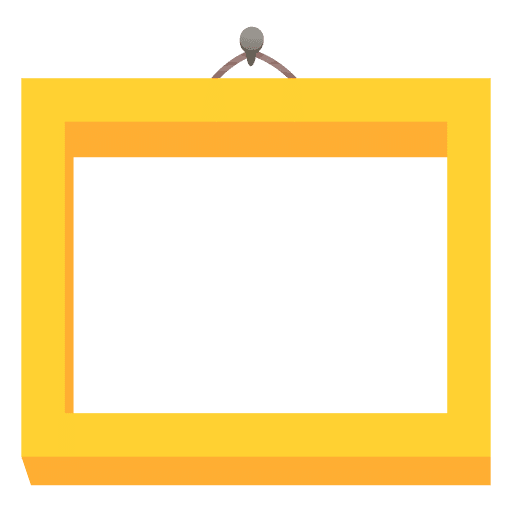 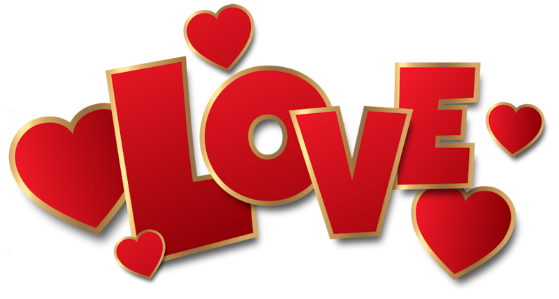 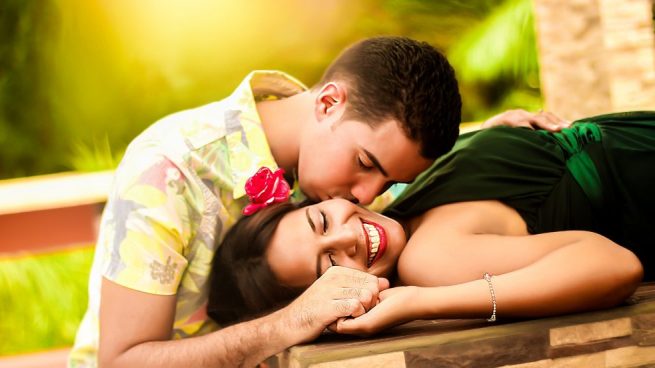 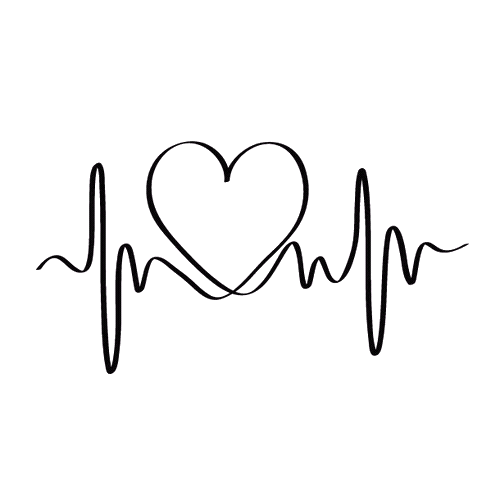 Eres la casualidad más bonita
Que llego a mi vida
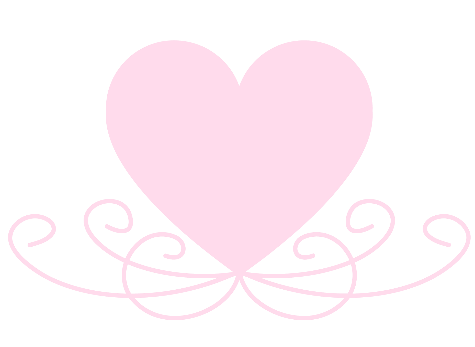 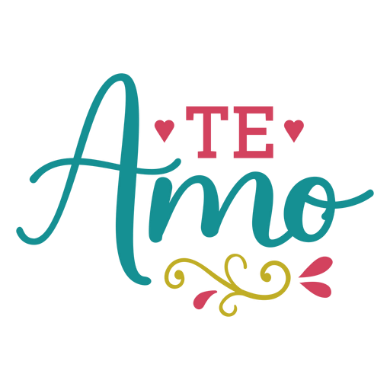 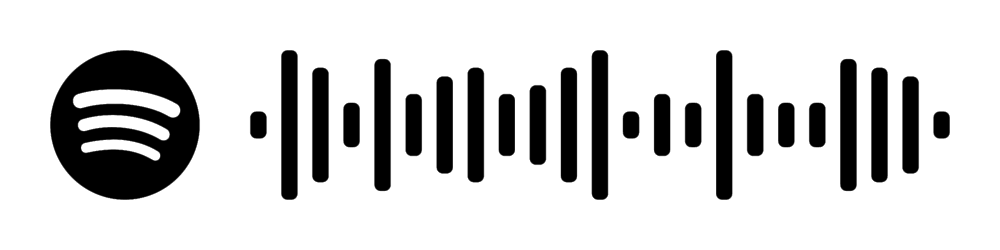 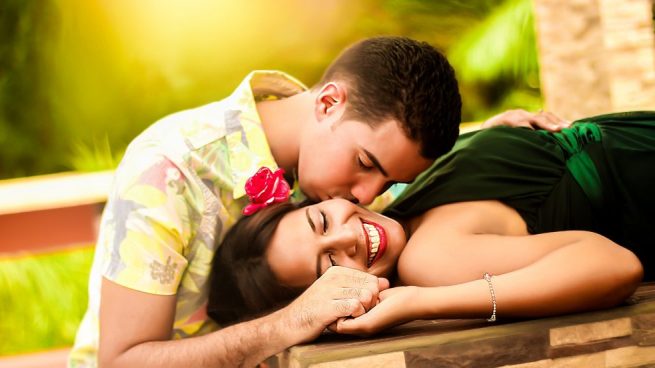 Vida de Rico
Camilo
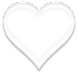 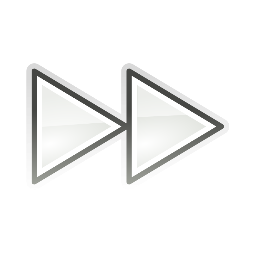 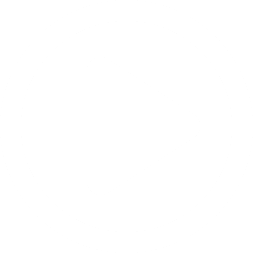 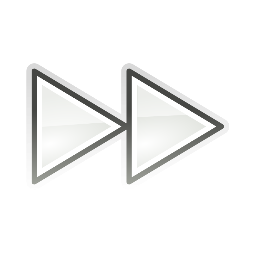 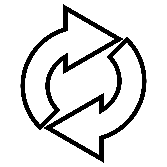 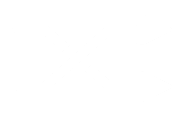 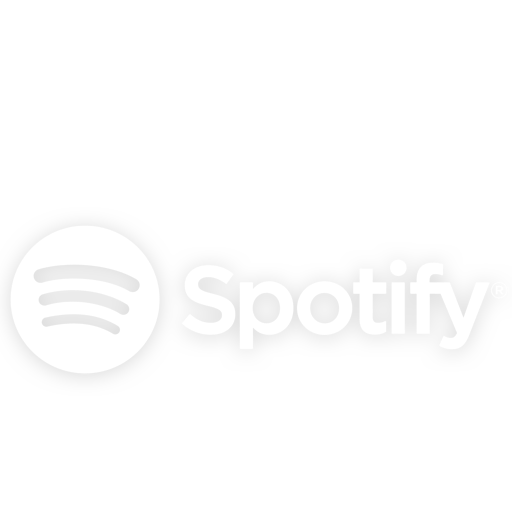 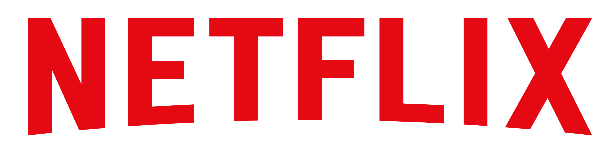 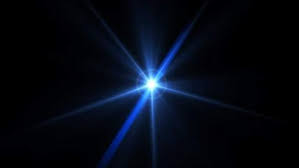 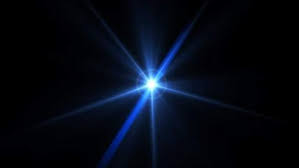 Programas         Películas                Mi lista
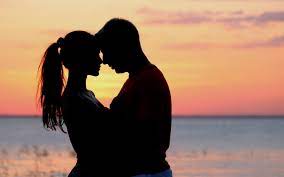 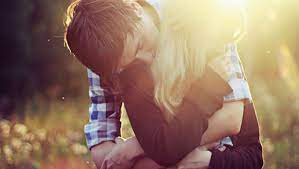 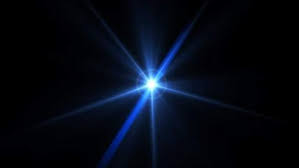 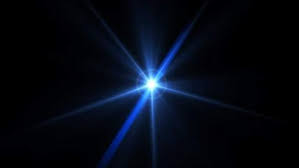 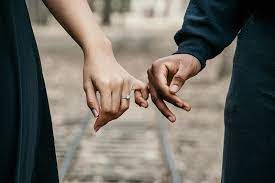 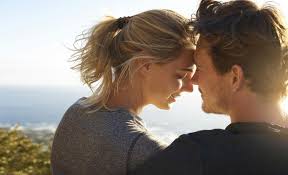 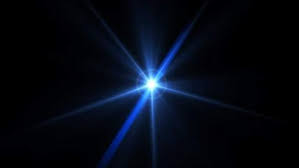 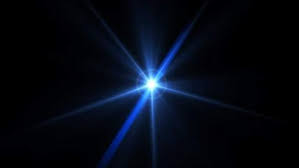 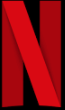 Serie
NUESTRA HISTORIA DE AMOR
Romance      Estreno     14.02.2022    N° 1  en Chile hoy
Protagonizada por: Juan y Andrea
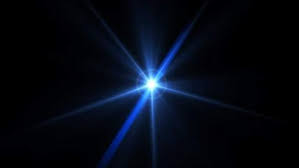 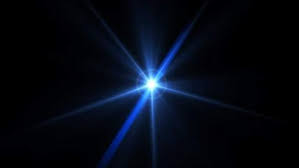 +
i
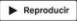 Info
Mi lista
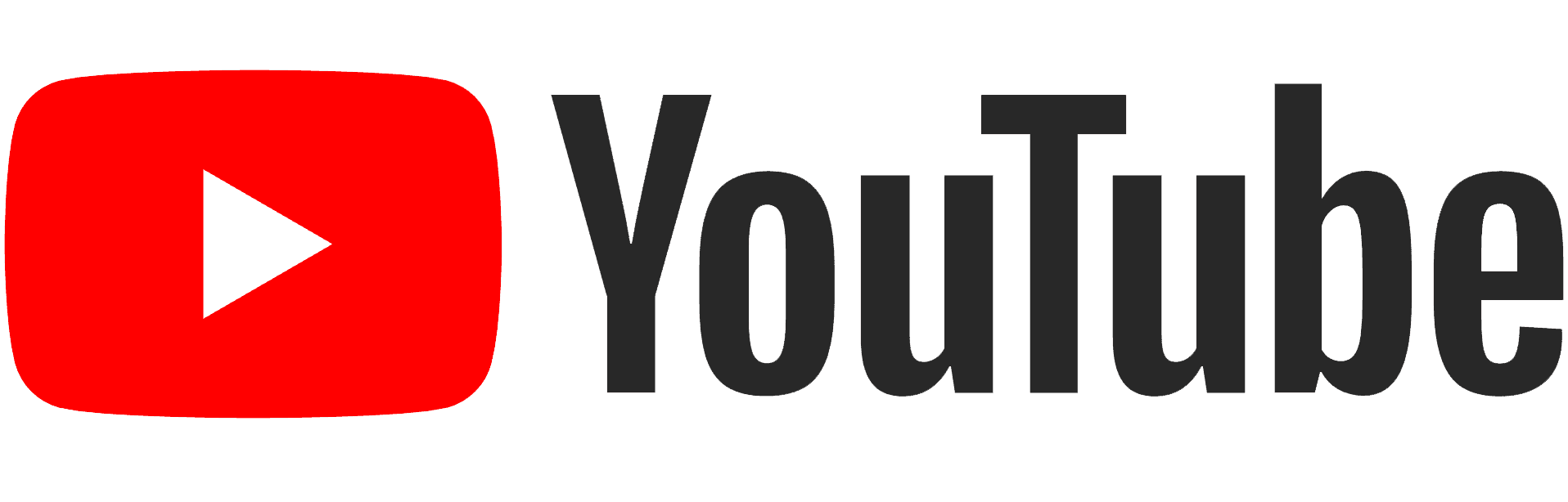 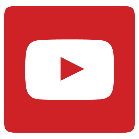 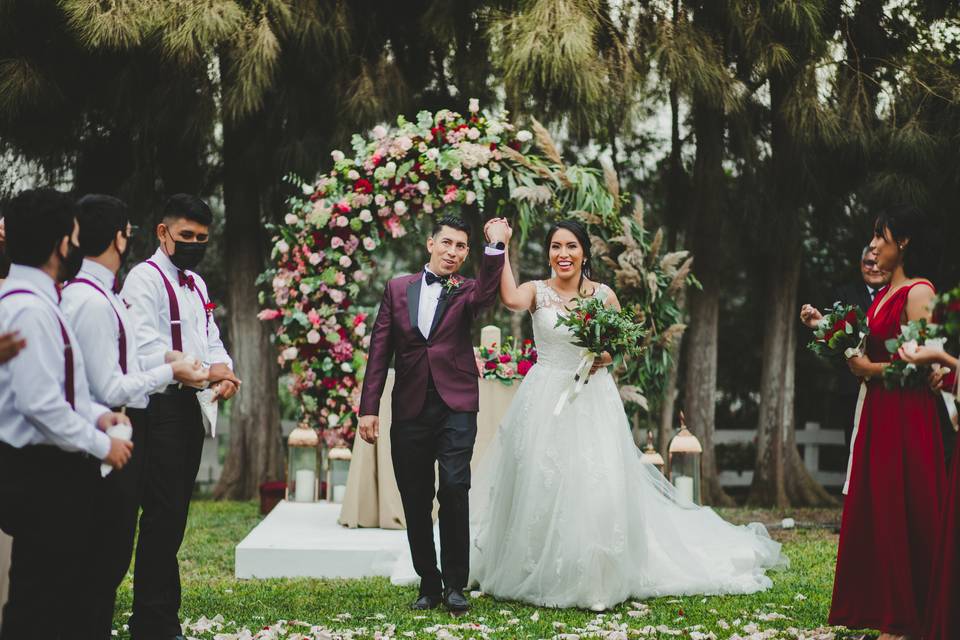 Nuestro matrimonio
957,359 vistas – hace 2 años
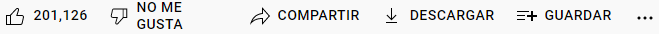 Juan y Andrea
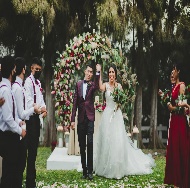 Suscribirse
1.3 M de Suscriptores
Comentarios 535
Recuerdo del día más importante en nuestras vidas,
cuando decidimos formalizar nuestra relación.          
Te amo infinito mi amor.
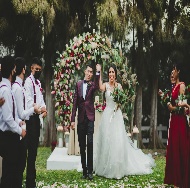 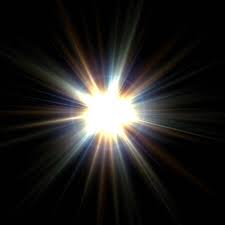 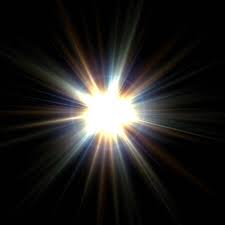 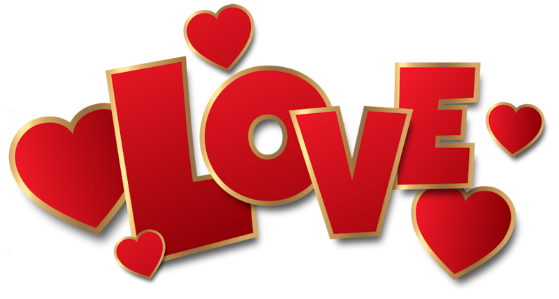 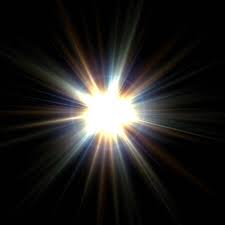 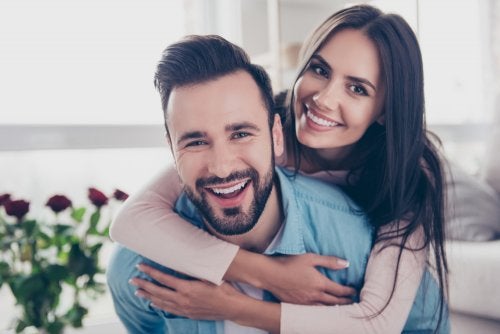 Te amo
POR QUE ME
AMAS
como
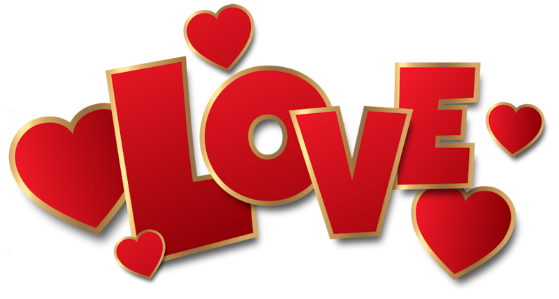 SOY
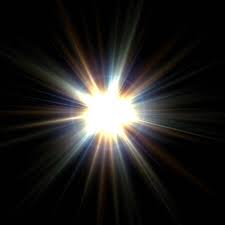 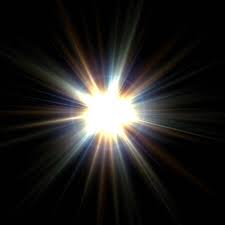 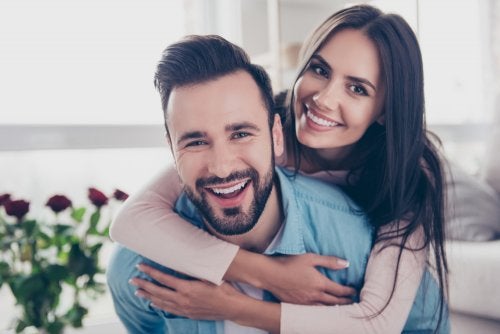 POR QUE
solo tu
me
CONOCES
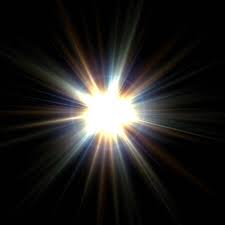 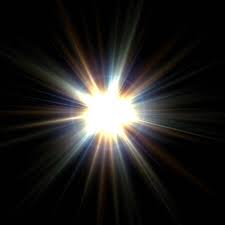 Nuestro amor
ES DE
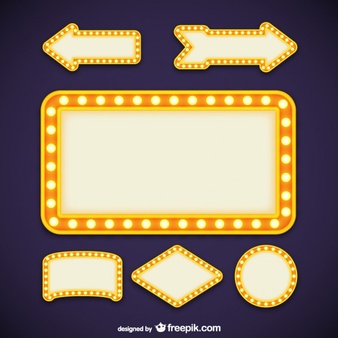 PELÍCULA
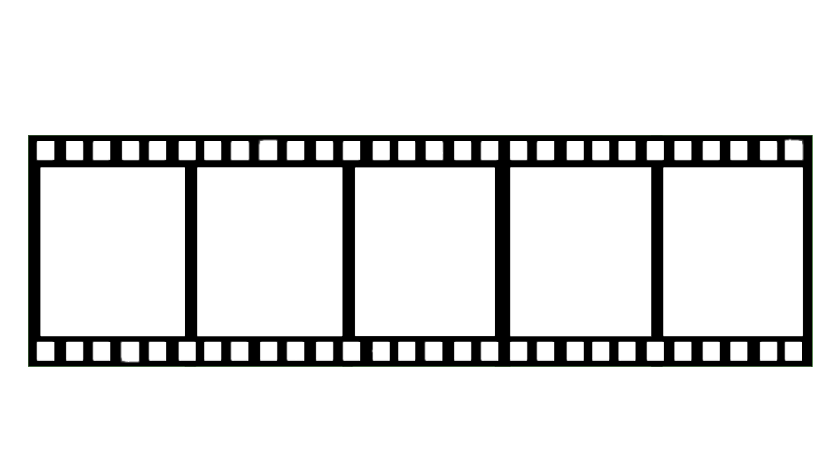 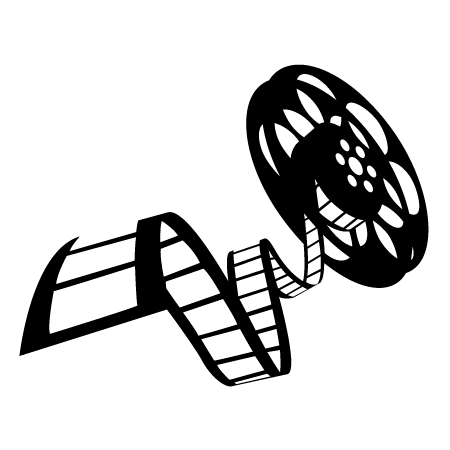 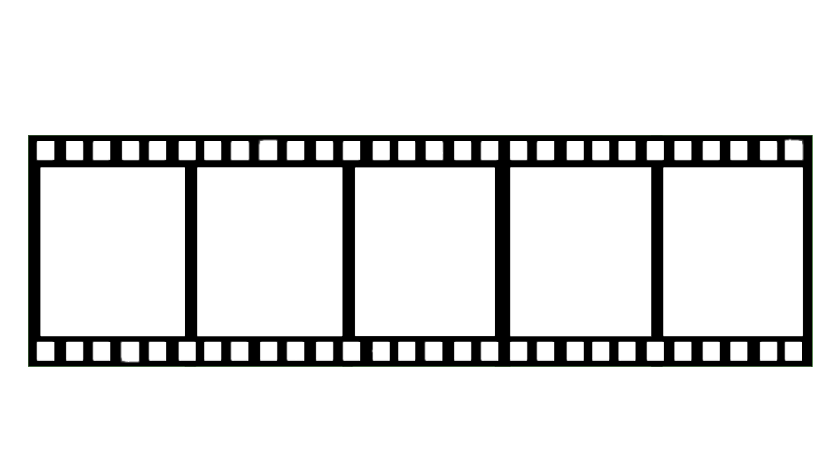 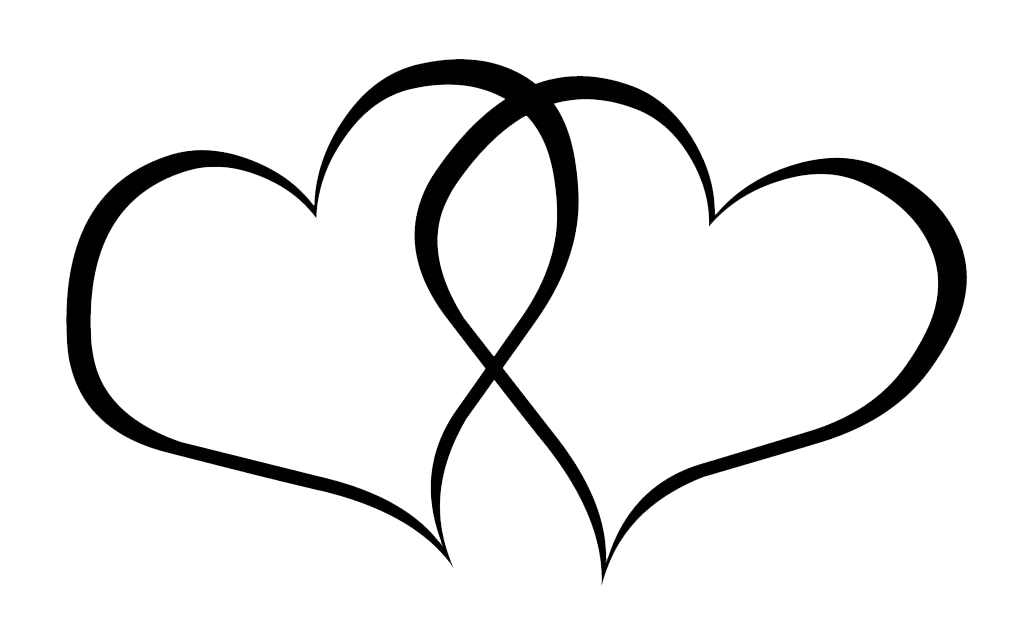 Pero acá no existe la palabra
FIN
Protagonistas:
Juan Cáceres
Andrea Benavides
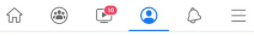 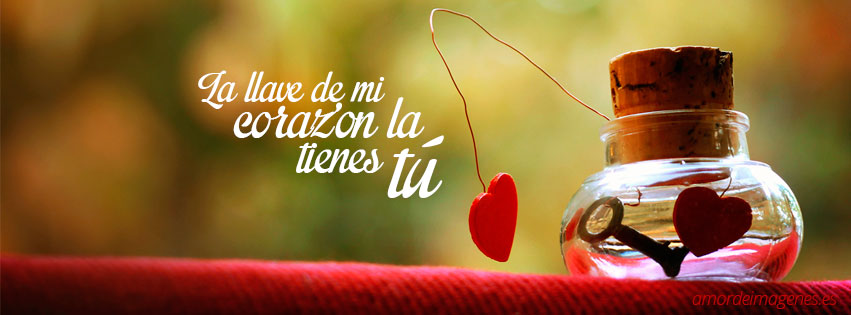 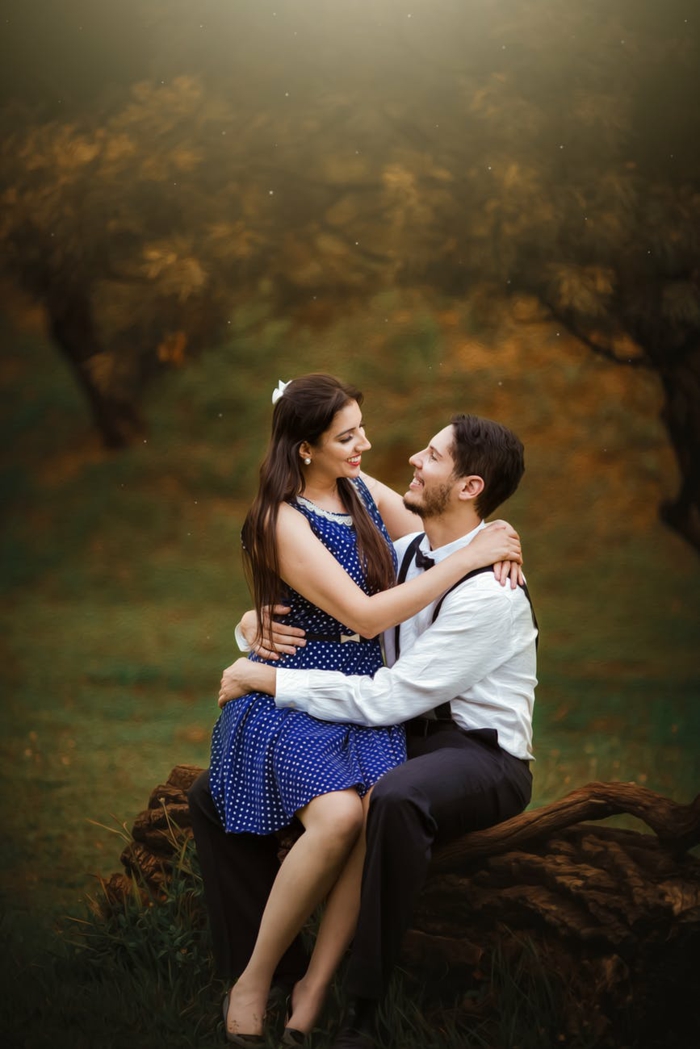 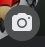 Juan y Andrea
Amor eterno
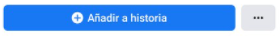 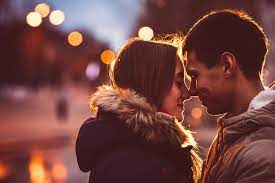 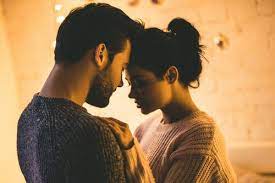 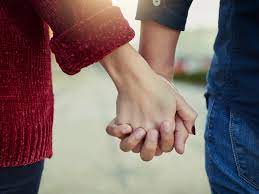